感恩遇见，相互成就，本课件资料仅供您个人参考、教学使用，严禁自行在网络传播，违者依知识产权法追究法律责任。

更多教学资源请关注
公众号：溯恩高中英语
知识产权声明
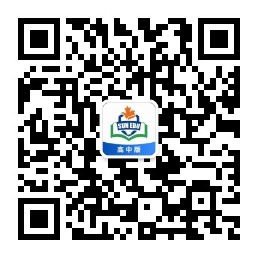 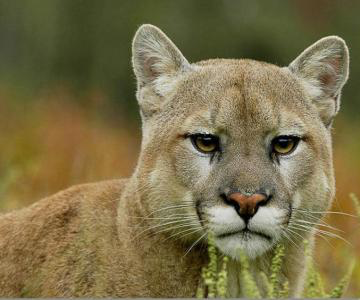 Lesson 1  

A  puma  at  large
1
Target vocabulary
Match each word with the best meaning.
1. _______  puma	     A. to stick or adhere to something tightly
2. _______  accumulate  B. free or escaped, often used to describe a fugitive or criminal
3. _______  spot  	    C. to trap or confine someone in a tight or difficult situation
4. _______  evidence      D. in an unspecified or unclear manner			
5. _______  oblige	    E. become bigger or larger in size or number over time	
6. _______  corner	    F. a series of tracks or marks that follow a person or animal	
7. _______  trail	    G. proof or information that supports a claim or belief
8. _______  cling	    H. to see or notice something, often quickly or unexpectedly.
9. _______  somehow	     I. to make someone feel obligated or compelled to do something
10. ______  at large         J. a large, carnivorous mammal native to the Americas, also                             
                                            known as a mountain lion or cougar
J
E
H
G
I
C
F
A
D
B
2
Reading the passage
Reading the passage
Pumas are large, cat-like animals which are found in America. When reports came into London Zoo that a wild puma had been spotted forty-five miles south of London, they were not taken seriously. However, as the evidence began to accumulate, experts from the Zoo felt obliged to investigate, for the descriptions given by people who claimed to have seen the puma were extraordinarily similar. 
The hunt for the puma began in a small village where a woman picking blackberries saw 'a large cat' only five yards away from her. It immediately ran away when she saw it, and experts confirmed that a puma will not attack a human being unless it is cornered. The search proved difficult, for the puma was often observed at one place in the morning and at another place twenty miles away in the evening. Wherever it went, it left behind it a trail of dead deer and small animals like rabbits. Paw prints were seen in a number of places and puma fur was found clinging to bushes. Several people complained of 'cat-like noises' at night and a businessman on a fishing trip saw the puma up a tree.
The experts were now fully convinced that the animal was a puma, but where had it come from? As no pumas had been reported missing from any zoo in the country, this one must have been in the possession of a private collector and somehow managed to escape. The hunt went on for several weeks, but the puma was not caught. It is disturbing to think that a dangerous wild animal is still at large in the quiet countryside.
Where must the puma have come from?
It must have escaped from 
a private collector.
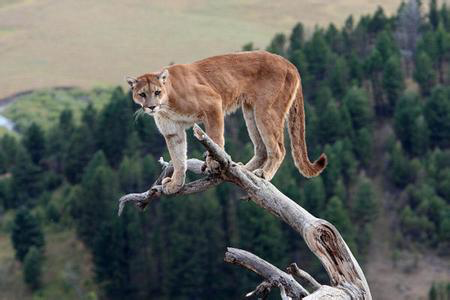 3
Reading comprehesion
Reading comprehension
1. What sparked the investigation into the wild puma sightings?
A. The report received by London zoo.		
B. The frequent movements of the puma.
C. The consistency in people’s statements.	
D. The witness of the puma by a businessman.
Reading comprehension
2. What convinced the experts that a puma had been spotted in the village?
  A. The absence of any other animals.			
  B. The woman’s detailed description.
  C. The animal’s ability to climb a tree.		
  D. The distinctive roar of the animal.
Reading comprehension
3. What remained a mystery for the experts to solve?
    A. How the puma was able to catch its prey.	
    B. Why the puma never attacked any humans.
    C. Where the puma had originally come from.	
    D. How the puma was able to move so fast.
4
Structure imitation
Structure imitation
1. When (reports) came (into) … that …, they were( not) taken seriously.
When word came / spread in the city that there would be an earthquake in the area, it was not taken seriously.
When the officer gave the order that no one should move while they were standing in the line, it was not taken seriously, and as a punishment, some students had to do extra training.
When reports came into the hospital about the potential outbreak of a contagious disease, they were not taken seriously by the administration.
Structure imitation
2. As…  accumulate, … felt obliged to ….
As complaints about the bad smell had been accumulating, the local government felt obliged to shut down the factory.
As the deadline for the project approaches, I felt obliged to work extra hours to ensure that it is completed on time.
As the number of patients in the hospital accumulate, the medical staff felt obliged to work overtime to provide the necessary care and attention to each patient.
Structure imitation
3. … leave behind … a trail of ….
He's such a heavy smoker that wherever he goes, he leaves behind him a trail of smell/cigarette ends.
Wherever they go, typhoons leave a trail of destruction behind them.
During their travels, the hikers left behind a trail of litter and plastic waste that 
harmed the natural environment.
The reckless driver left behind a trail of destruction, including several damaged vehicles and injured pedestrians.
Imitation
4. It is disturbing to think that …
It is disturbing to think that Malaysia Flight 370 might never be found.
It is disturbing to think that some countries still engage in war and conflict, causing immense harm to innocent civilians and leaving behind a trail of destruction.
It is disturbing to think that despite all the progress we have made in technology and science, we still have not found a cure for many deadly diseases that affect millions of people worldwide.
5
Story telling
Story-telling
1. Hunt began ---small village ---woman picking ---blackberries---large cat---five 
    yards2. Ran away---experts confirmed---not attack---cornered 
3. Search difficult ---puma---one place---morning----another twenty miles away---
   evening4. Wherever it went---trail ---dead deer---small animals 
5. Paw prints---puma fur---bushes
6.  Several people complained ---cat-like noises---businessman--- fishing trip---up a 
    tree7.  Experts convinced--- was a puma ---where from?8.  No puma reported missing ---zoo in the country --- possession --- private 
     collector--- escape9.  Hunt went on----several weeks---puma not caught10. Disturbing----wild animal---quiet countryside
6
Summary writing
Answer the following questions with complete sentences.
1. What sort of reports were received by London Zoo? 
2. Were the reports similar in nature or not? 
3. Who saw it first? 
4. Did it stay in one place or did it move from place to place? 
5. What did it leave behind it? 
6. Were paw prints and puma fur found as well or not? 
7. What was heard at night? 
8. Was the animal seen up a tree or not? 
9. Were experts now sure that the animal really was a puma or not?
1. What sort of reports were received by London Zoo?
    The reports received by London Zoo that a puma had been    
    spotted forty-five miles south of London. 
2. Were the reports similar in nature or not? 
    The reports were similar in nature.
1+2:
The reports received by London Zoo that a puma had been spotted forty-five miles south of London were similar in nature.
3. Who saw it first? 
A woman picking blackberries saw it first.
4. Did it stay in one place or did it move from place to place? 
The puma moved from place to place.
5. What did it leave behind it? 
It left a trail of dead deer and small animals.
3+4+5:
A woman picking blackberries saw it first, but the puma moved from place to place, leaving a trail of dead deer and small animals.
6. Were paw prints and puma fur found as well or not? 
Paw prints and puma fur were found as well
7. What was heard at night? 
‘Cat-like noises’ were heard at night.
8. Was the animal seen up a tree or not? 
The animal was seen up a tree.
7+8:  
‘Cat-like noises’ were heard at night and the animal was seen up a tree.
9. Were experts now sure that the animal really was a puma or not?
Now experts were convinced that the animal really was a puma.
A possible version:
The reports received by London Zoo that a puma had been spotted forty-five miles south of London were similar in nature. A woman picking blackberries saw it first, but the puma moved from place to place, leaving a trail of dead deer and small animals. Paw prints and puma fur were found as well. ‘Cat-like noises’ were heard at night and the animal was seen up a tree. Now experts were convinced that the animal really was a puma.
7
Occasion describing
Mrs. Stone had spent the whole morning ______________
It was nearly lunch time, so she decided ___________________
She was just _________________________________________
when she heard a noise in ______________________________
Then she saw an animal which __________________________
She knew it was not a cat because ________________________
The animal suddenly __________________________________
and she thought it was going to __________________________
She dropped her basket and _____________________________
Hearing the sound, the animal ___________________________
after which, Mrs. Stone ________________________________
and they ____________________________________________
Occasion describing
Mrs. Stone had spent the whole morning… 
     A. riding a bike into the market to buy some pears.
     B. picking blackberries in the countryside near her home. 
It was nearly lunch time, so she decided… 
    A. to return home for lunch.
    B. to go for a run around the lake.
She was just… 
    A. picking up her basket when she heard a noise in the bushes.
    B. updating her Twitter moments to let her friends know what she 
        was doing.
Occasion describing
When she heard a noise in…
    A. the trashcan.  
    B. the bushes.
Then she saw an animal which… 
    A. looked like a cat.
    B. looked like a dog.
She knew it was not a cat because…
    A. it was so large.
    B. it was so smal.l
Occasion describing
The animal suddenly… 
    A. turned and looked at her.
    B. turned and ran for the woods.
And she thought it was going to…
    A. attack her.
    B. run to the forest and hide.
She dropped her basket and… 
    A. and screamed.
    B. and started to sing.
Occasion describing
Hearing the sound, the animal…
    A. ran into the bushes.
    B. sat down and began to sleep.
After which, Mrs. Stone… 
    A. picked up her basket and ran home. 
    B. ran after the puma with a stick.
Mrs. Stone had spent the whole morning _____________
________________________________________________
It was nearly lunch time, so she decided ________________
She was just _____________________ when she heard a noise in ___________ Then she saw an animal which ________________ She knew it was not a cat because ________________ The animal suddenly _________________________and she thought it was
picking 
blackberries in the countryside near her home.
to return for lunch.
picking up her basket
the bushes.
looked like a cat.
it was so large.
turned round  to look at her
going to _______________________________________
She dropped her basket and ________________________
Hearing the sound, the animal ______________________
after which, Mrs. Stone____________________________
____________________________________________________________________________ and they ____________
_______________________________________
come towards her and perhaps attack her.
screamed loudly.
disappeared into the bushes,
picked up her basket and ran 
all the way home. She told her neighbors that she had 
seen a puma in the countryside,
telephoned 
the police.
8
Story development
Pumas are large, cat-like animals which are found in America. When reports came into London Zoo that a wild puma had been spotted forty-five miles south of London, they were not taken seriously. However, as the evidence began to accumulate, experts from the Zoo felt obliged to investigate, for the descriptions given by people who claimed to have seen the puma were extraordinarily similar. 
The hunt for the puma began in a small village where a woman picking blackberries saw 'a large cat' only five yards away from her. It immediately ran away when she saw it, and experts confirmed that a puma will not attack a human being unless it is cornered. The search proved difficult, for the puma was often observed at one place in the morning and at another place twenty miles away in the evening. Wherever it went, it left behind it a trail of dead deer and small animals like rabbits. Paw prints were seen in a number of places and puma fur was found clinging to bushes. Several people complained of 'cat-like noises' at night and a businessman on a fishing trip saw the puma up a tree.
The experts were now fully convinced that the animal was a puma, but where had it come from? As no pumas had been reported missing from any zoo in the country, this one must have been in the possession of a private collector and somehow managed to escape. The hunt went on for several weeks, but the puma was not caught. It is disturbing to think that a dangerous wild animal is still at large in the quiet countryside.
Para 1：
        Several days later the police station received a call from the private collector.
Para 2：
       The police went together with the private collector to look for the puma.
Possible version 1:
Several days later the police station received a call from the private collector. “The puma at large is mine,” he explained, “From the surveillance, I was amazed to spot that it constantly pounced on the cage door and tried to escape.” He added that the puma was coddled, cared for by special personnel and fed regularly. Then he suggested that they use cheesy baked rabbit meat, its favorite cuisine, to lure it to appear. After hanging up the phone, the collector baked the rabbit at once and rushed to the police station, his cheeks burning with anxiety.
      The police went together with the private collector to look for the puma. Following the trail of dead deer, small animals, paw claws and fur, they set up “cuisine traps” and waited for the puma. As the sky gradually darkened and the light dimmed, a great silence surrounded them. Suddenly, they heard the “cat-like noises” approaching. “Shh! It’s the puma.” The puma lunged out of the bushes, its hungry eyes staring straightly at the food. The police hurriedly heaved on the rope connected to the trap and the puma was captured. Considering that it may be eager for freedom, the collector adopted the advice of the experts and decided to set it free in the forest.
Possible version 2:
Several days later the police station received a call from the private collector. He admitted to the police that he in fact was the owner of a puma and one of his staff had mistakenly left the housing gate unlocked allowing the animal to escape. He told the police that although the puma was a wild animal, people were not in real danger of attack as long as they did not try to approach the cat. He convinced the police to allow his wildlife experts and staff to assist in locating and safely capturing the puma. London zoo officials also agreed that the police would be better off with the collector’s help. 
         The police went together with the private collector to look for the puma. They brought along some food as bait; search hounds for tracking the puma and tranquilizers to help put the animal to sleep. They also brought along a special cage to transport the puma upon capture. Using the most recent information from the public who had spotted the puma they were able pinpoint its approximate location after just 48 hours. Using bait and tranquilizers they were fortunately able to capture the big cat without incident and return him to safety.
Possible version 3:
Several days later the police station received a call from the private collector.  “Hello, I need your help! I just returned home from vacation and noticed that my puma had escaped from my private collection!” “Hello, yes. We have had some complaints from the local villages that a dangerous wild animal has been spotted in the countryside. ” The police officer said. “No, no! My baby puma is not a dangerous wild animal! She never attacks a human being.”
      The police went together with the private collector to look for the puma. The private collector said, “I know my puma very well and she loves rabbits. We should put her cage outside with some rabbits and she will surely come and enter it!” So they set up a puma trap and surely enough, the puma entered the cage and was returned home safely. The private collector apologized for his puma escaping and paid a large fine for the problems she had caused.
9
Vocabulary reiforcement
A. Word spelling   
1. The police finally c_______ the criminal and arrested him. 
2. You mustn't miss that film. It's e_____________ amusing. 
3. A group of experts have been sent to i____________ the cause of the accident. 
4. We can find no e________ that he ever worked for the company.
5. It is d________ to think that the sheep haven’t enough food for the winter.
ornered
xtraordinarily
nvestigate
vidence
isturbing
6. He could have finished it on schedule, but s___________ he fell behind.
7. I try to c_____________ him of the reality of the danger.
8. The bus left a t______of black smoke behind it.
9. Luckily, the drowning man was s_______ and rescued by a passing ship.
10. Police have launched a nationwide h_______ for the missing children.
omehow
onvince
rail
potted
unt
B. Gap filling
at large   a number of    in possession of            take … seriously   leave behind      
cling to   complain of    extraordinarily similar   feel obliged to     on a trip
1. Her father kept a grocer's shop for ______________ years.
2. On a rainy morning, she set off _______________ across Europe.
3. Don't _____________ anybody. This is an act of God.
4. Each citizen ______________ to bring up the young and take care of the old.
5. If you ask the fast runner to set the pace, then most of them will be ___________.
a number of
on a trip
complain of
feels obliged to
left behind
B. Gap filling
6. He was sent to prison because he was______________some illegal drugs. 
7. The two paintings were ____________________, with the same color scheme and brushstrokes, making it difficult to distinguish between them.
8. Two of the escaped prisoners are still _____________. The search proves to be rather difficult. 
9. The girl __________ a piece of wood from the broken boat and managed to rescue herself. 
10. When word came in the city that there would be an earthquake in the area, it was not _____________.
in possession of
extraordinarily similar
at large
clung to
taken seriously